Thứ … ngày … tháng … năm …
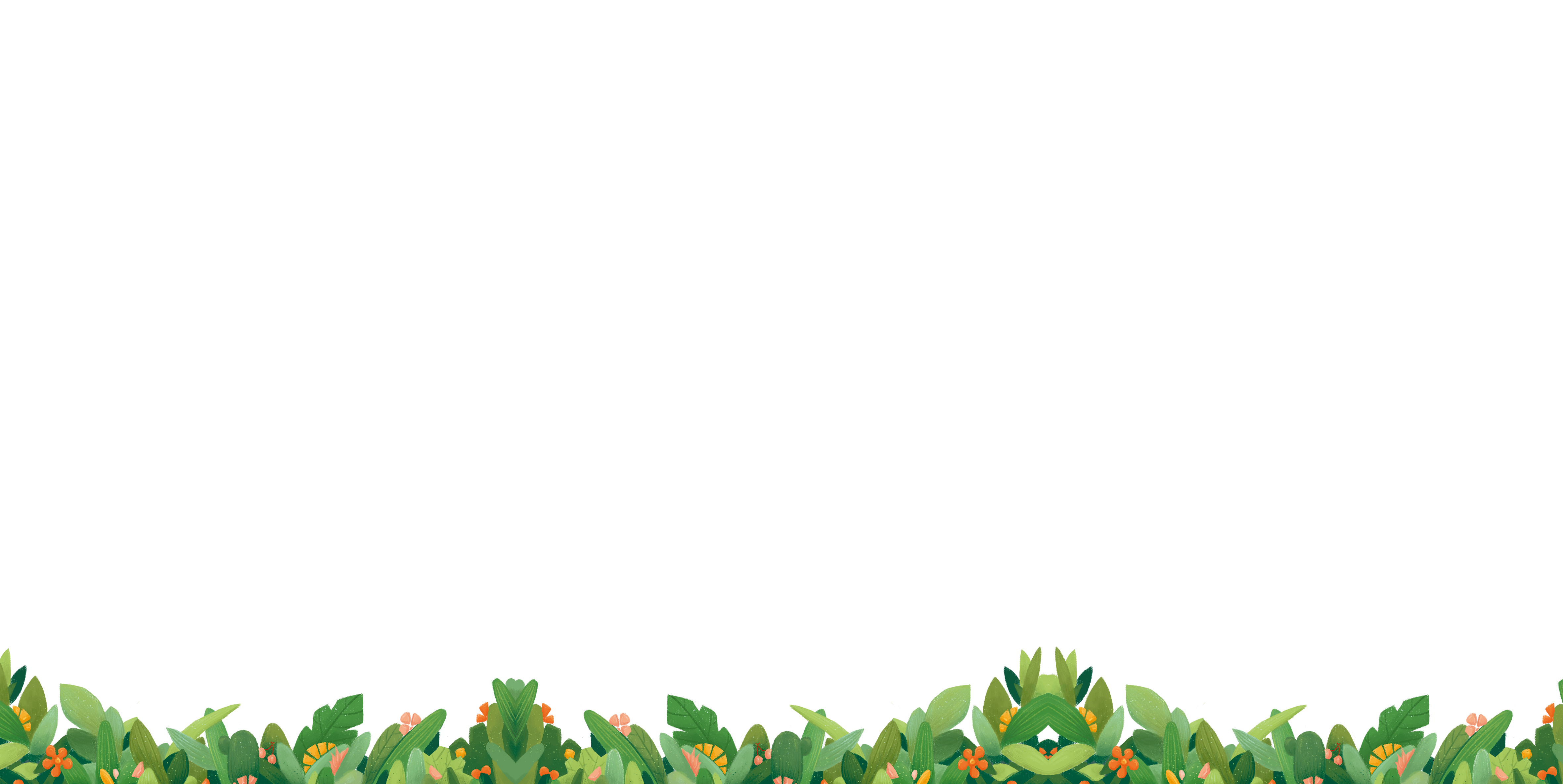 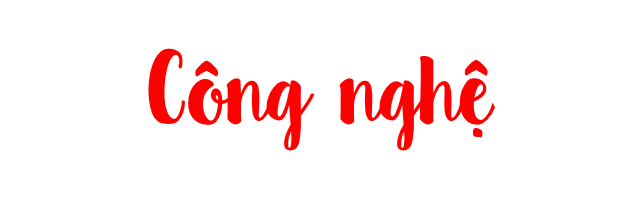 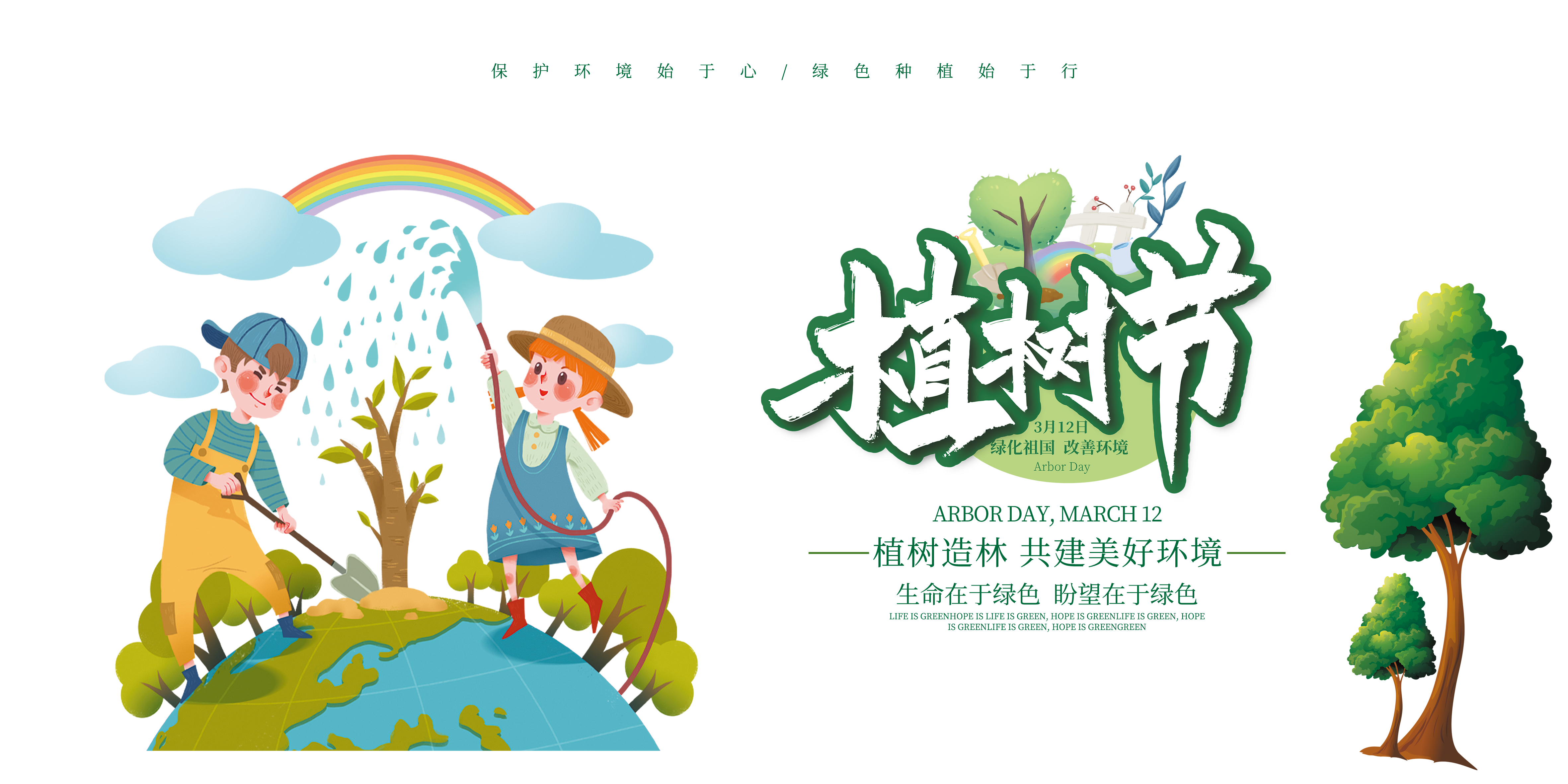 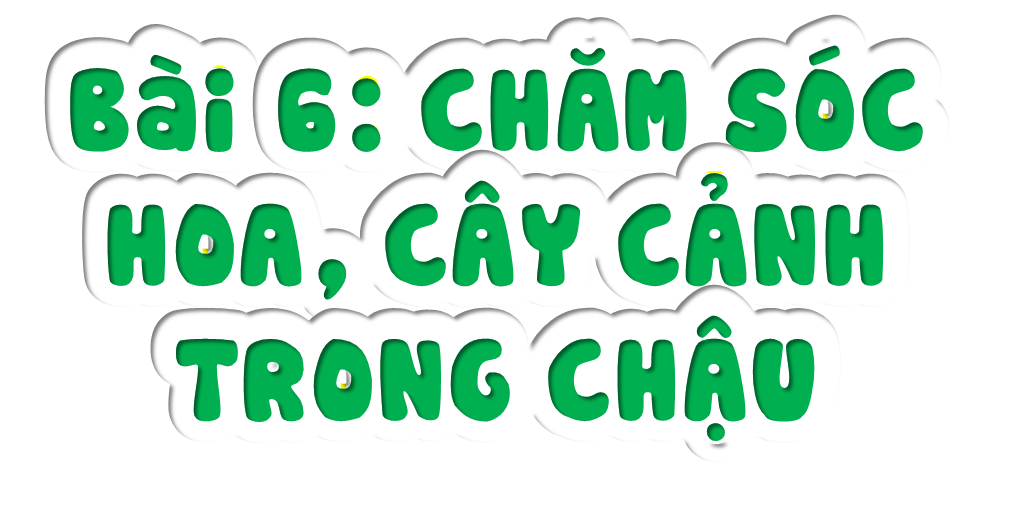 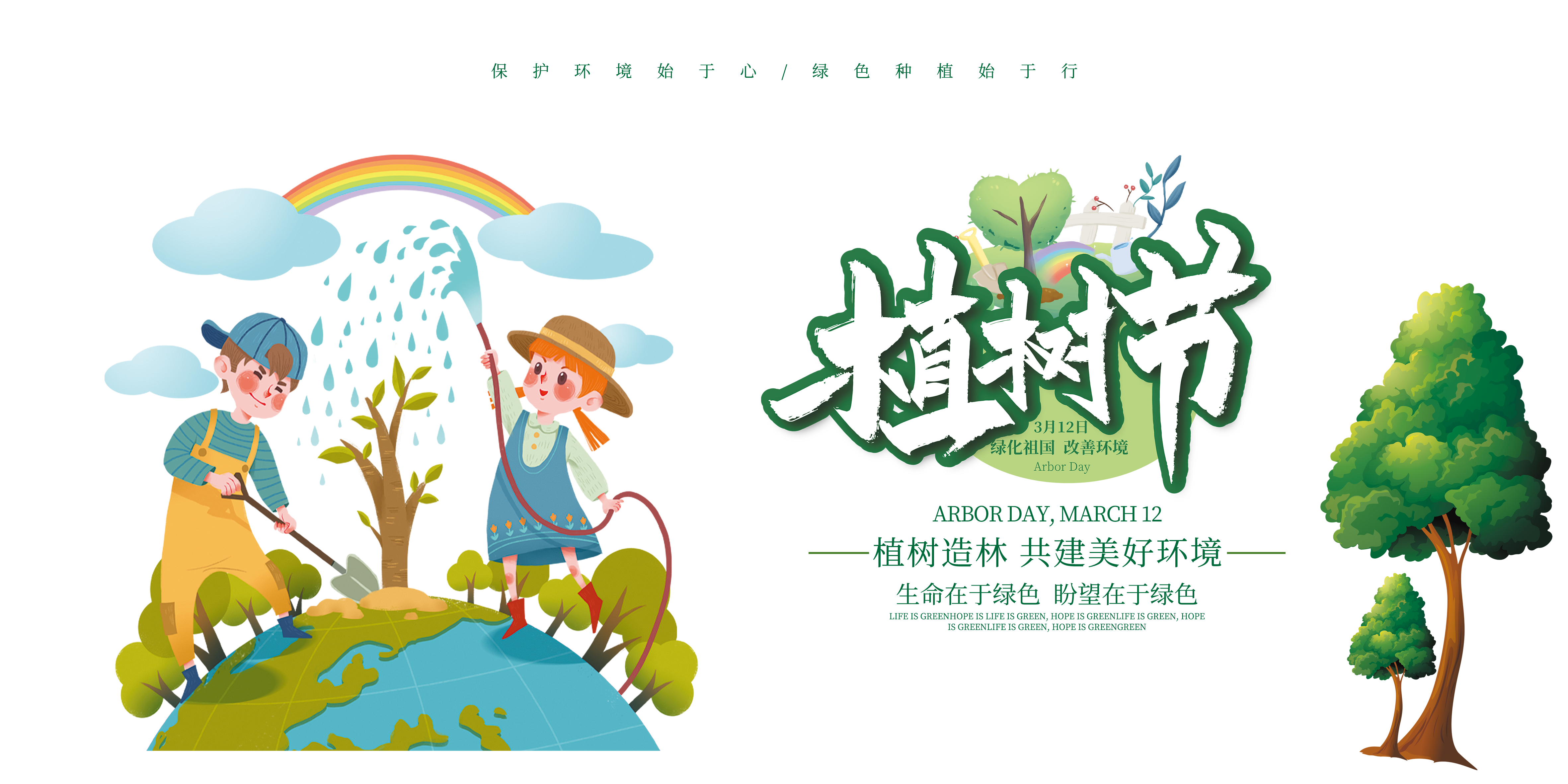 (Tiết 3)
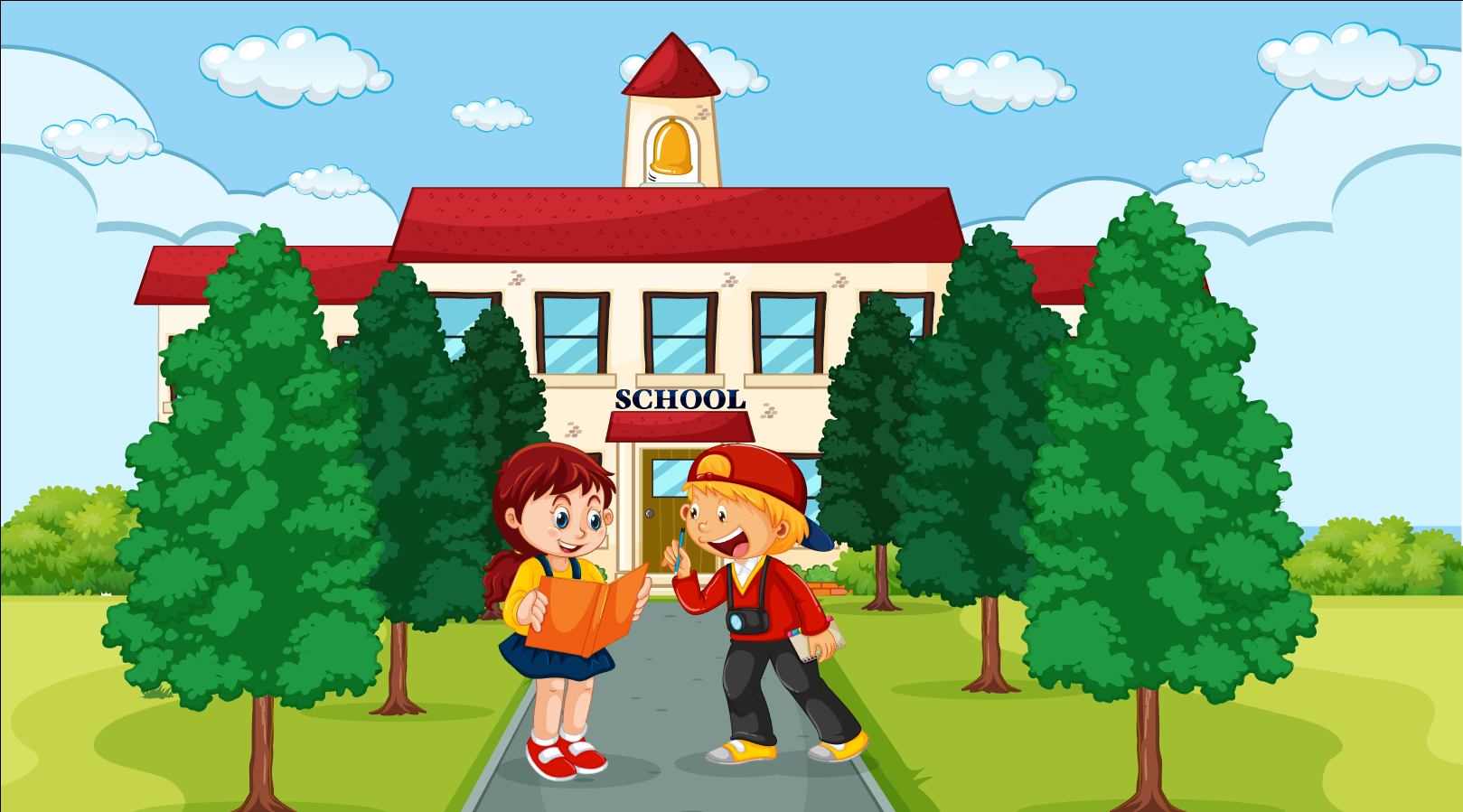 Hoạt động 1
Tìm hiểu về  cắt tỉa, vệ sinh, bắt sâu cho hoa, cây cảnh trồng trong chậu
Em hãy sử dụng các thẻ dưới đây để gọi tên các công việc chăm sóc hoa, cây cảnh phù hợp với từng ảnh trong Hình 6.
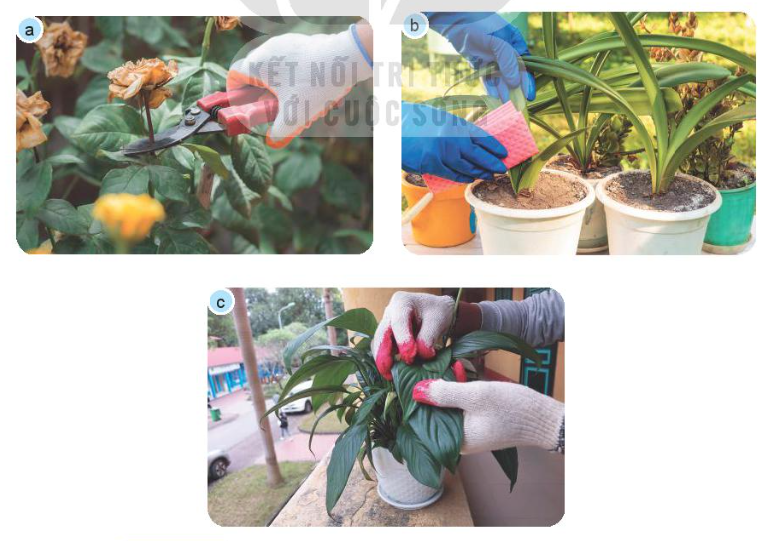 1. Vệ sinh lá cây
2. Bắt sâu cho cây
3. Cắt tỉa hoa đã tàn
Vì sao phải cắt tỉa, vệ sinh và bắt sâu cho hoa, cây cảnh trồng trong chậu?
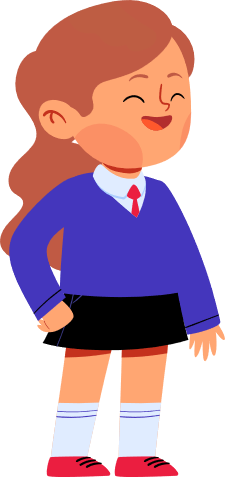 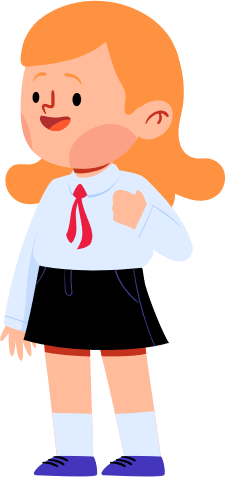 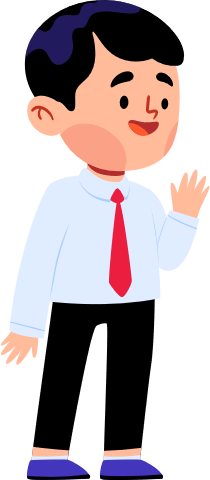 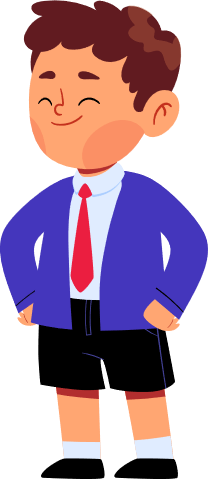 Thảo luận nhóm 4
Cần thường xuyên cắt tỉa, vệ sinh và bắt sâu cho hoa, cây cảnh để cây luôn tươi đẹp và phát triển tốt. Ngoài ra chúng ta cần phải bảo vệ cây khỏi sâu bọ và các vật nuôi trong nhà.
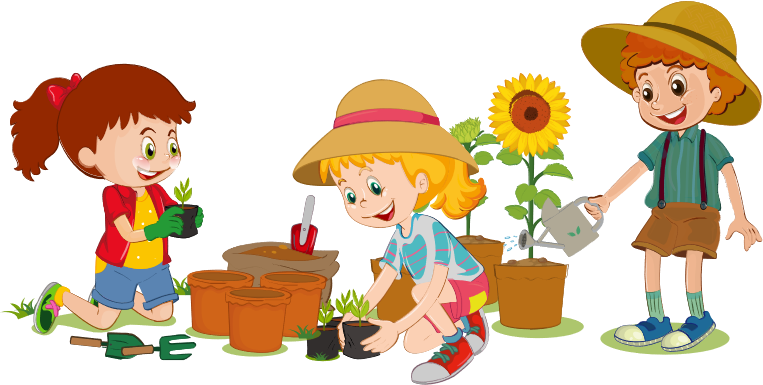 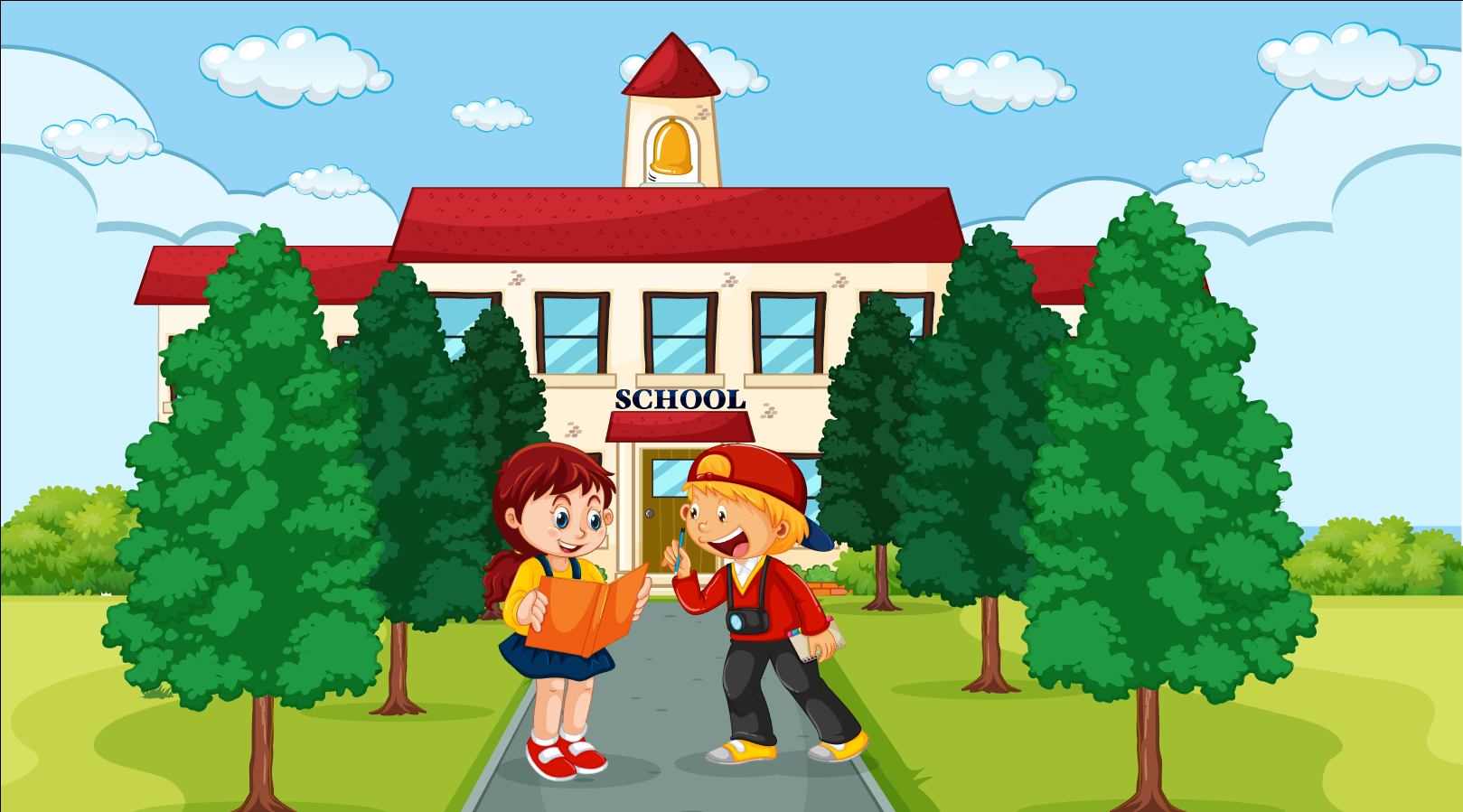 Hoạt động 2
Luyện tập chăm sóc hoa, cây cảnh trồng chậu
Quan sát Hình 7 và nêu tên những công việc chăm sóc hoa, cây cảnh phù hợp với từng ảnh.
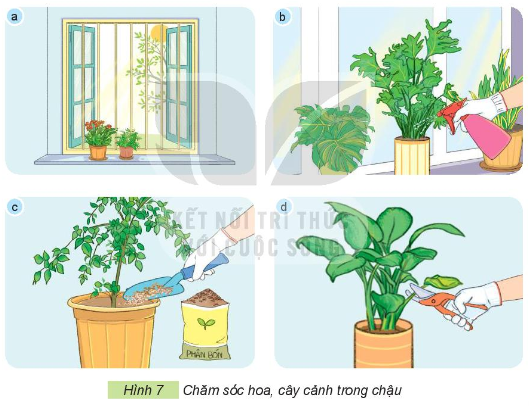 Cung cấp đủ ánh sáng cho cây
Tưới nước cho cây
Bón phân cho cây
Cắt tỉa, vệ sinh và bắt sâu cho cây.
Việc chăm sóc hoa, cây cảnh theo các bước trên có ý nghĩa gì?
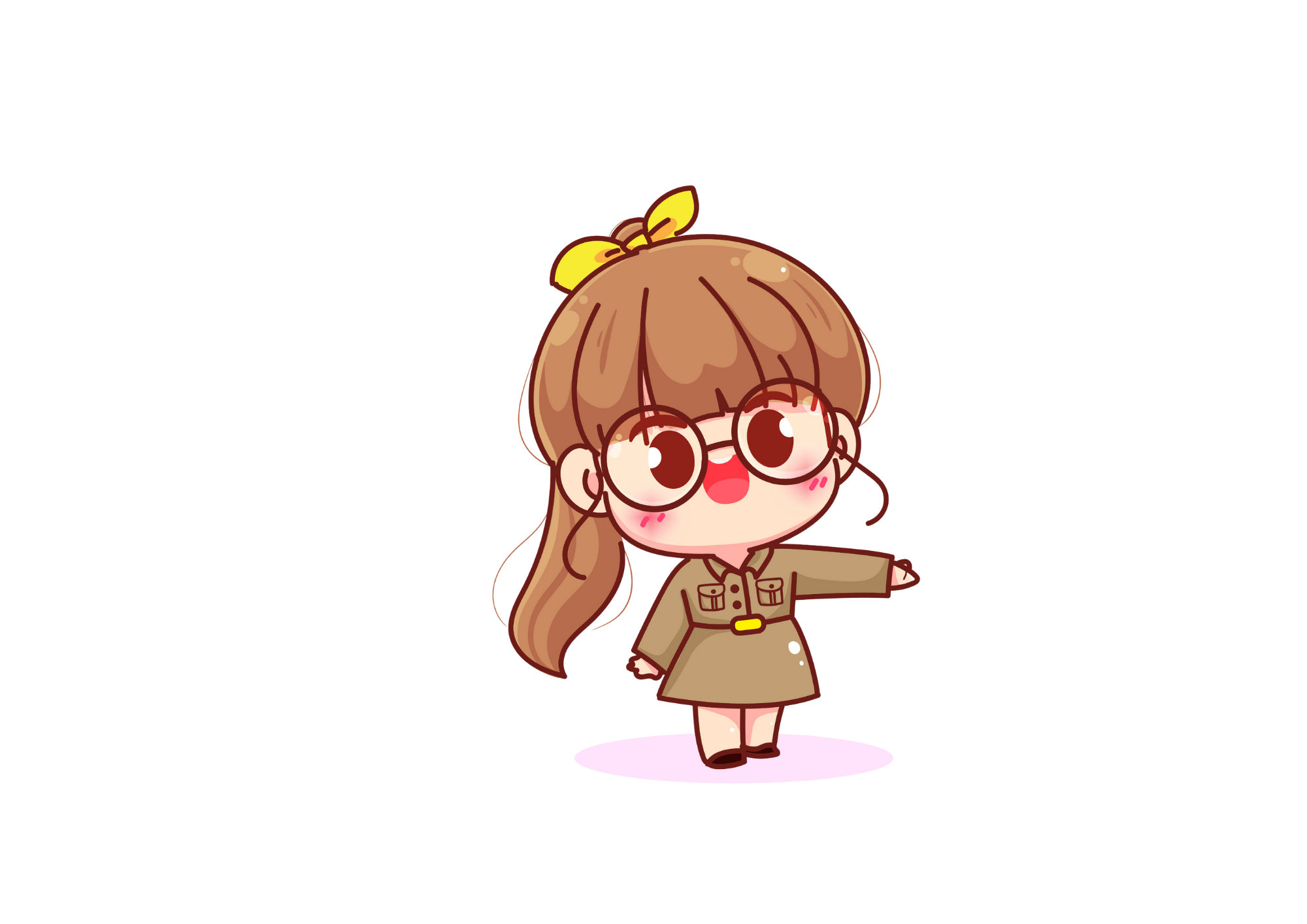 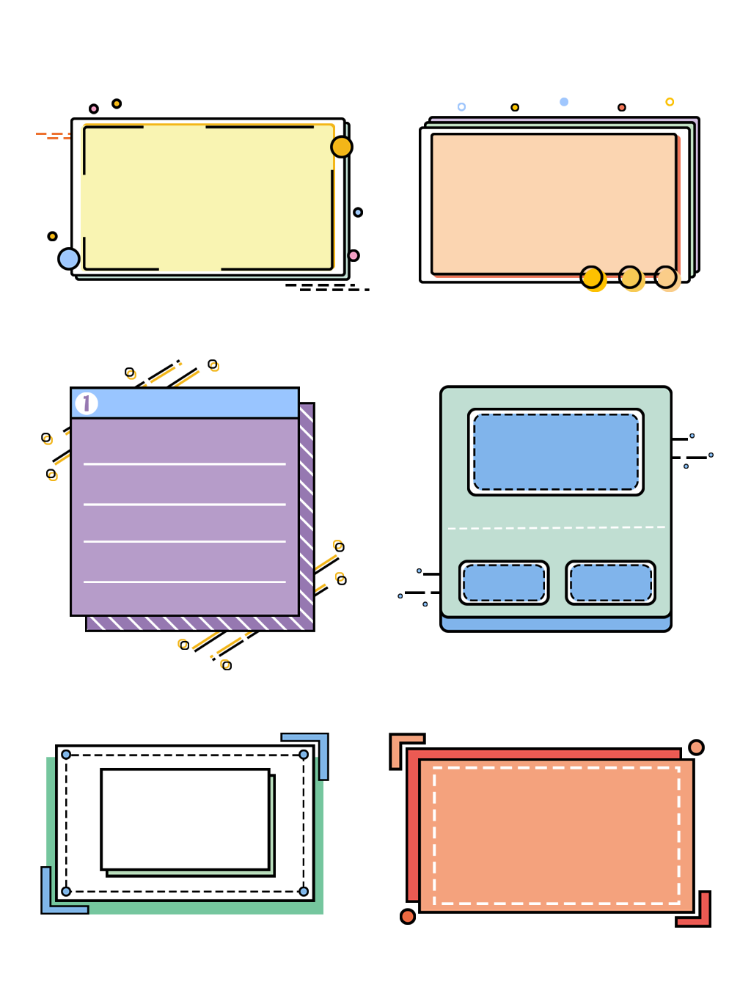 Việc chăm sóc cây hoa, cây cảnh theo các bước trên giúp cho cây phát triển tốt, luôn tươi đẹp.
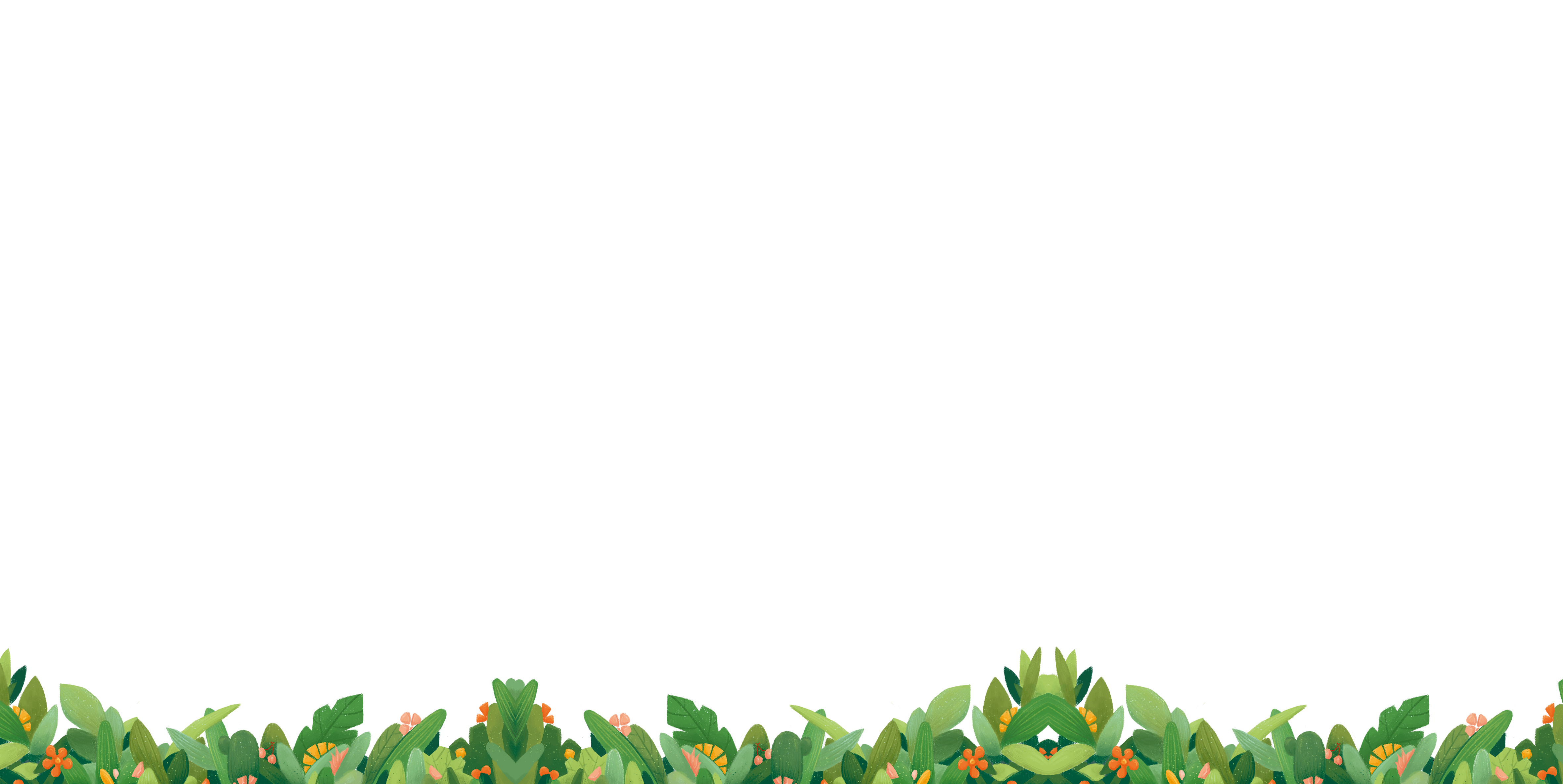 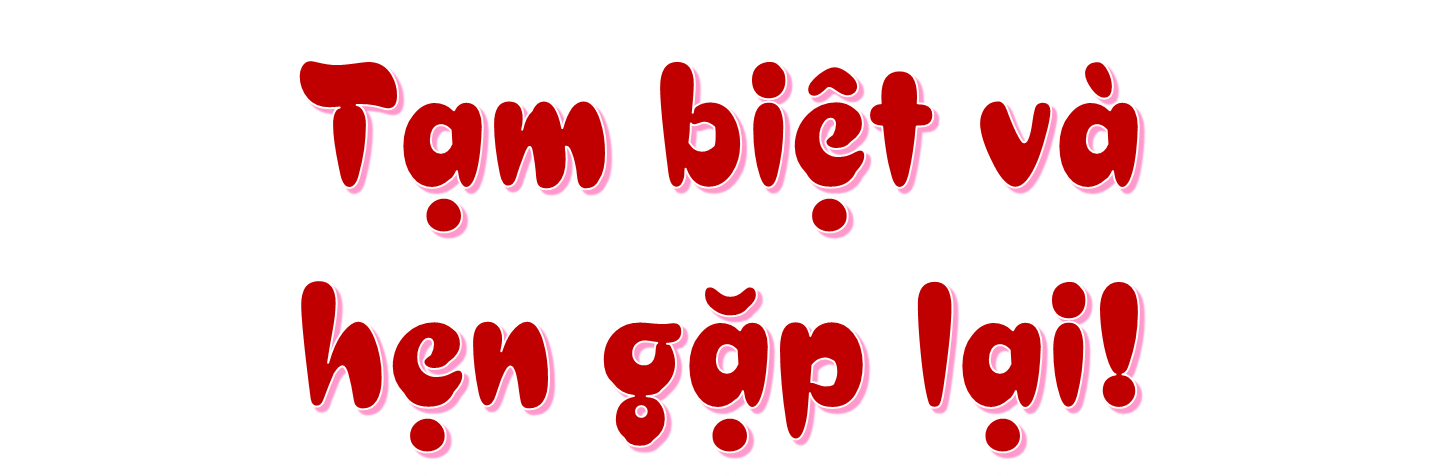 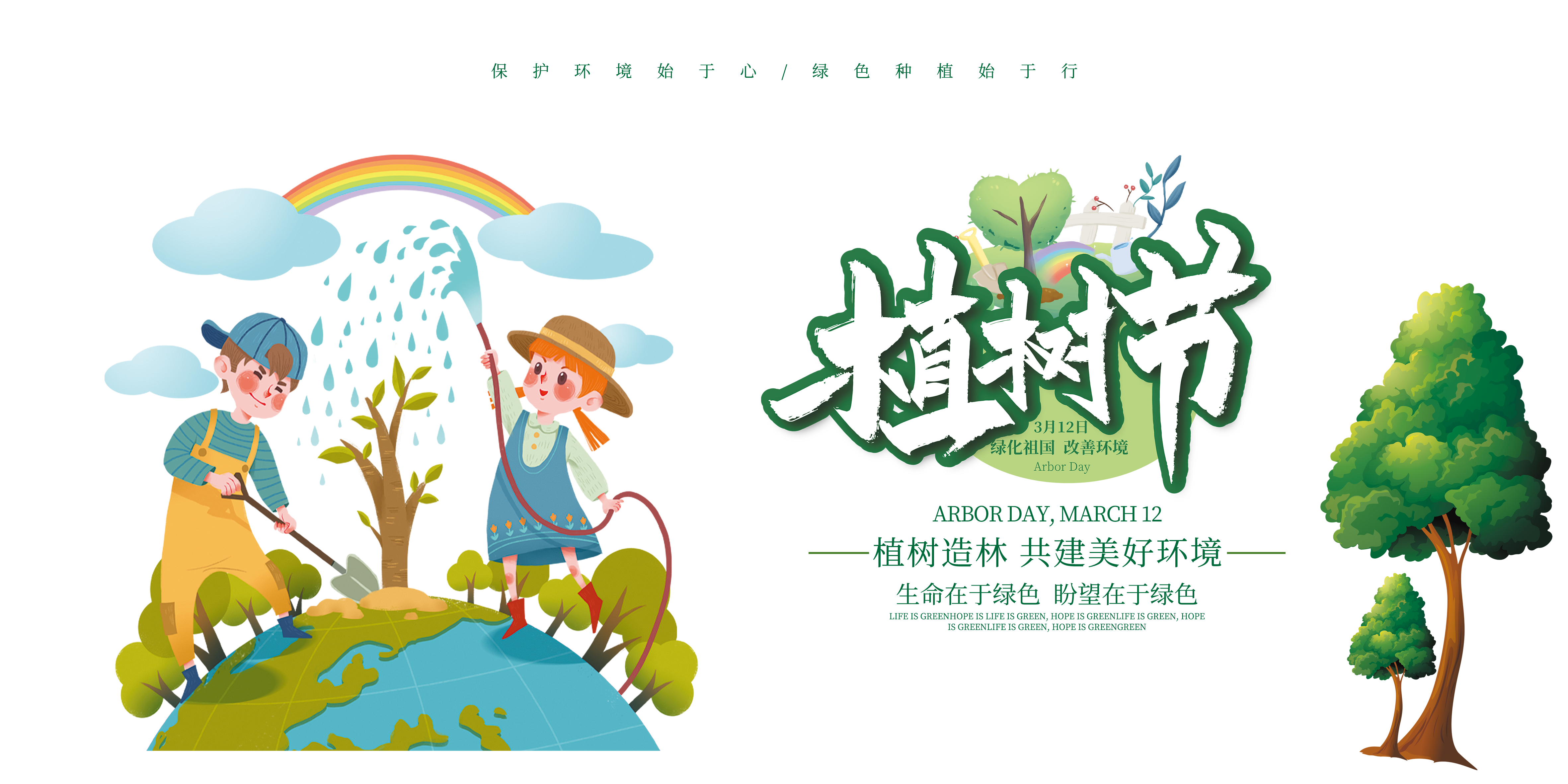 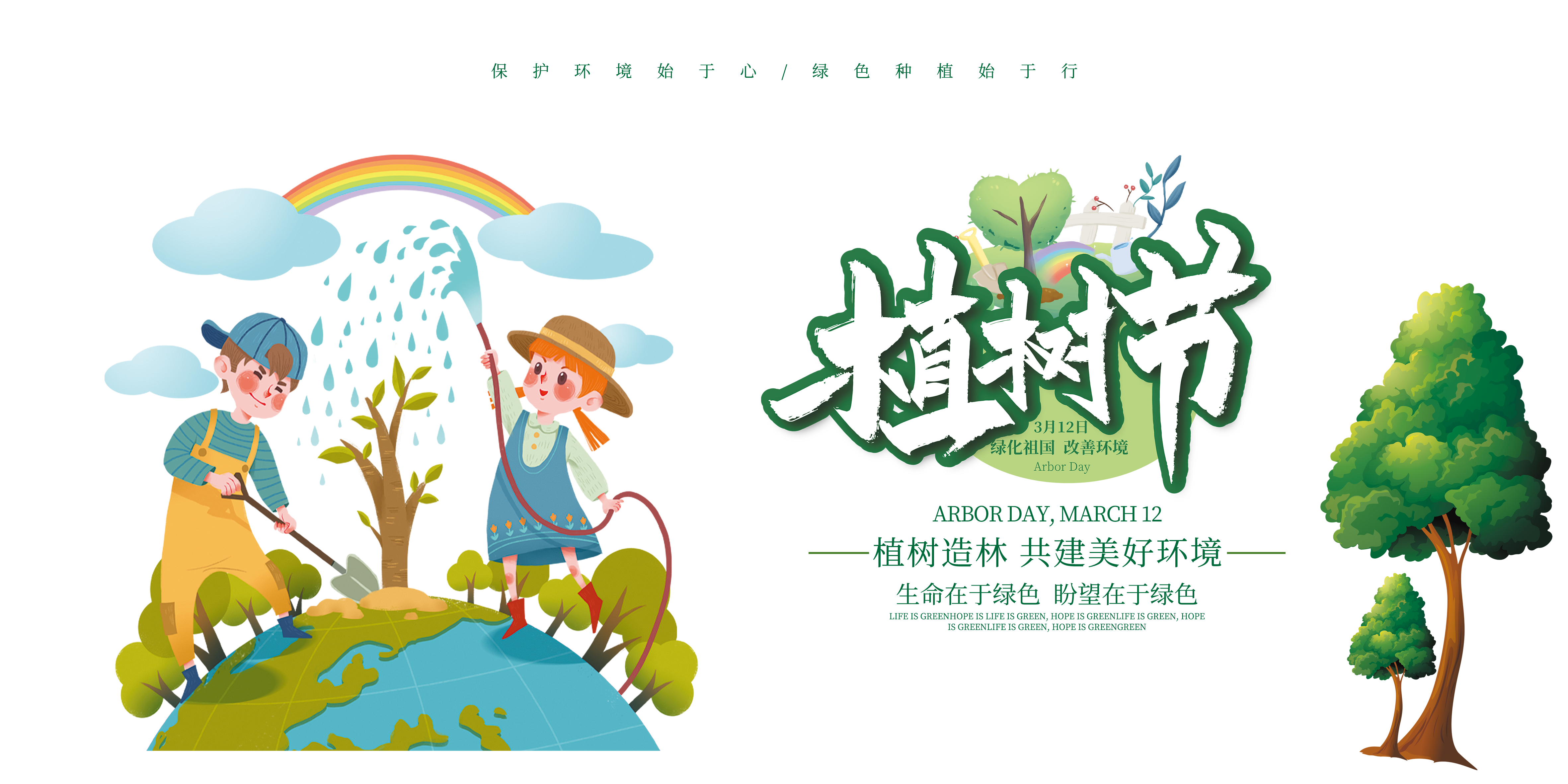